Bundled Payment
Michael Chernew, PhD
Leonard D. Schaeffer Professor Health Care Policy
Harvard Medical School

February 25, 2015
Bundled Payment
Fixed payment per episode
Span site of care
Span time
Current initiatives
Public
Medicare
Arkansas
Private
Numerous private initiatives with varying scope
Prometheus Payment
IHA Bundled Episode Payment (with Aetna)
United Healthcare: 5 medical oncology groups throughout the country
Humana, partnered with 21st Century Oncology: radiation therapy services 
Anthem BCBS: two providers in WI, surgical procedures
Harvard pilgrim: group of orthopedic surgeons in MA
Medicare
Bundled payment for care improvement (BPCI)
Link payments for multiple services during one care episode
4 payment models:
Arkansas Summary
Multi payer
Episodes: upper respiratory infections, total hip and knee replacements, congestive heart failure, ADHD, pregnancy, and development disabilities
Based on Principal Accountable Provider
2 sided risk
Built on FFS chassis
Arkansas Payment Initiative
1. Same as current FFS
2. Episode bundled payments for 12-month performance period
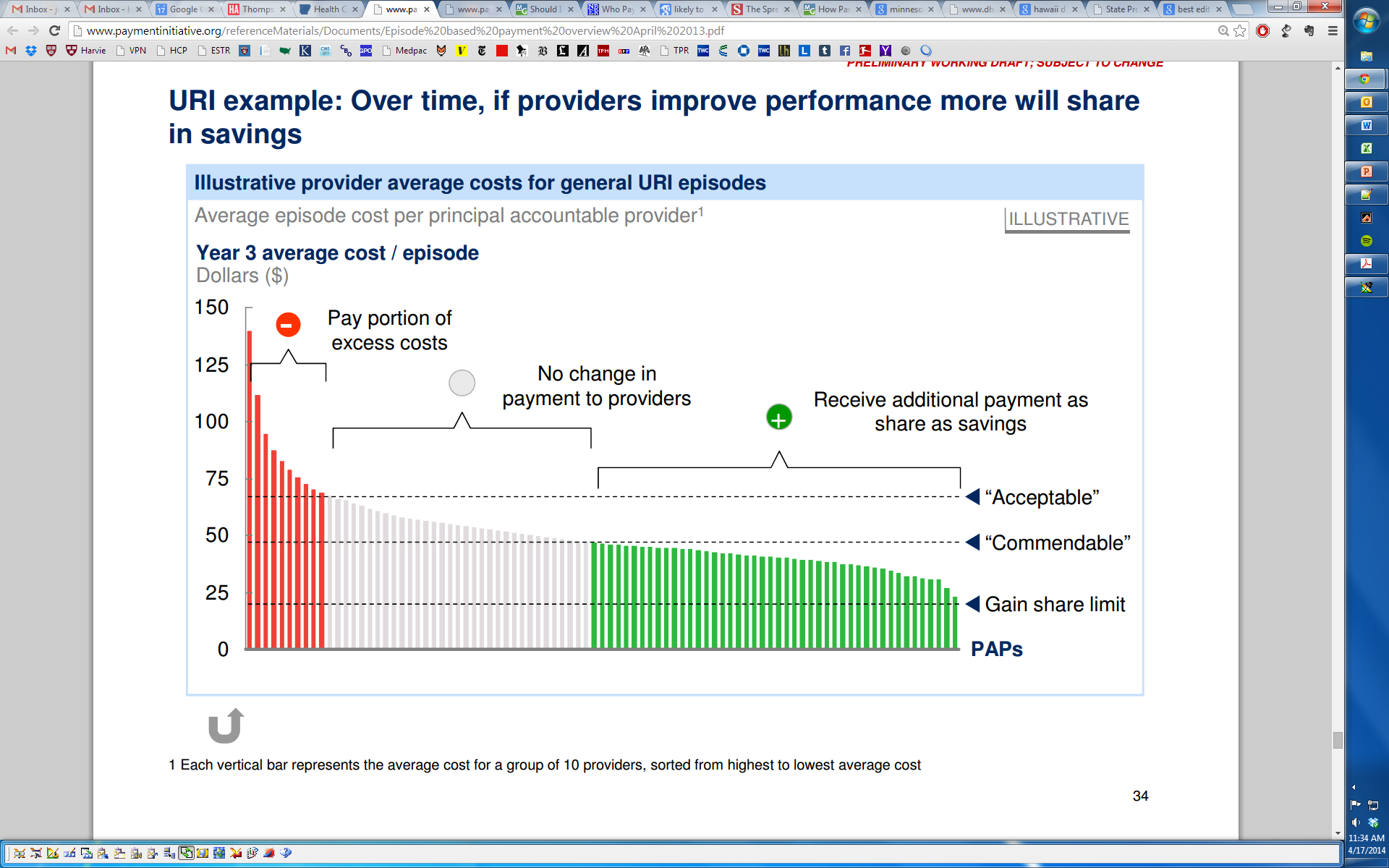 Risk sharing capped:10% of total reimbursement from each payer
Shared savings also capped
Source: Arkansas Health Care Payment Improvement Initiative. “Episode-Based Care Model Overview. November 2012. http://www.paymentinitiative.org/referenceMaterials/Documents/Episode%20based%20payment%20overview%20April%202013.pdf
Arkansas colonoscopy episode
Definition
Includes related services 7 days prior to and 30 days after colonoscopy procedure (i.e., Labs and imaging, any services related to complications)
Exclusions (i.e., patients younger than 18 or older than 64)
Adjustments
Risk factors (i.e., diabetes, renal failure)
Additional procedures
Quality metrics factored into shared savings payment
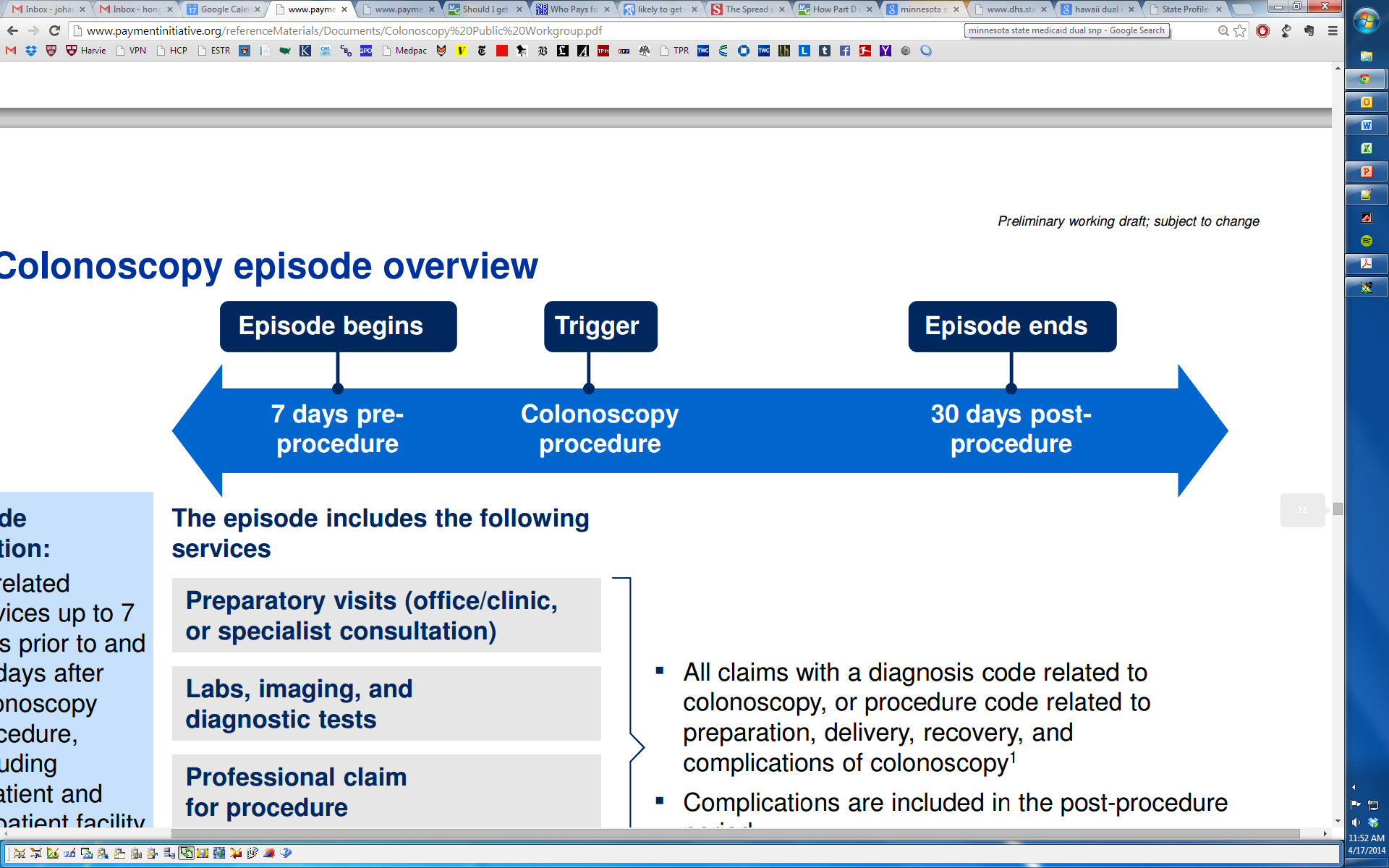 [Speaker Notes: NOTE: It is unclear from the documentation on the Arkansas Payment Initiative website whether the Principal Accountable Provider receives ALL episode payment and then distributes among other providers OR each payer reimburses each provider with commensurate portions of the episode payment]
Private Initiatives
2014: 0.1 percent of payments flowed through bundled payment models
Prometheus Payment: HCI3 payment initiative
IHA Bundled Episode Payment and Gainsharing Demonstration: 
Evaluated bundled payment for orthopedic surgery in CA
Diffusion slow
Prometheus Payment: HCI3 payment initiative
3 years into the initiative, none of pilot sites had made bundled payments or executed new payment contracts
IHA Bundled Episode Payment and Gainsharing Demonstration: 
Potential savings not high enough to justify admin costs to health plans to automate claims 
3 of 6 health plans dropped out; 6 of 8 hospitals dropped out
Hussey, Peter S., M. Susan Ridgely, and Meredith B. Rosenthal. "The PROMETHEUS bundled payment experiment: slow start shows problems in implementing new payment models." Health Affairs 30.11 (2011): 2116-2124.
Ridgely, M. Susan, et al. "Bundled Payment Fails To Gain A Foothold In California: The Experience Of The IHA Bundled Payment Demonstration.“ Health Affairs 33.8 (2014): 1345-1352.
Literature review
Bundled payment programs have reduced health care spending and utilization
Spending decline of 10% or less
Utilization decline (measured as reduction in length of stay or use of specific services) of 5%-15%
No effect on quality
Hussey P, Mulcahy A, Schnyer C, Schneider EC. Bundled payment: Effects on health care spending and quality. Rockville, MD: Agency for Healthcare Research and Quality; 2012.
Challenges
Multiple episodes
Chronic disease
Number of episodes may increase
Coordination of providers
Updating
Different rate of increase across episodes
10% of episodes accounted for 82.5% of spending growth
Within episode spending growth ranged from -75% to +323%
Rosen, Allison B., et al. "Policy makers will need a way to update bundled payments that reflects highly skewed spending growth of various care episodes." Health Affairs 32.5 (2013): 944-951.
End